THz imaging technique using balanced detection.
M２　北口
Multichannel balanced electro-optic detection for Terahertz imaging
THzイメージング
　・点検出を用いたTHz-TDS
　　　○ロックイン検出により高いSN比
　　　×測定時間が長い
　・非同期光サンプリング
　　　○測定時間短い
　　　×背景光の影響強い、光源高価
　・2DEOS
　　　○測定時間短い
　　　×バランス・ロックイン検出できない、光源高価
バランス検出・ロックイン検出をイメージングに適用
セットアップ
中心波長：1060nm
繰返し周波数：75MHz
出力：10W
パルス幅：100fs
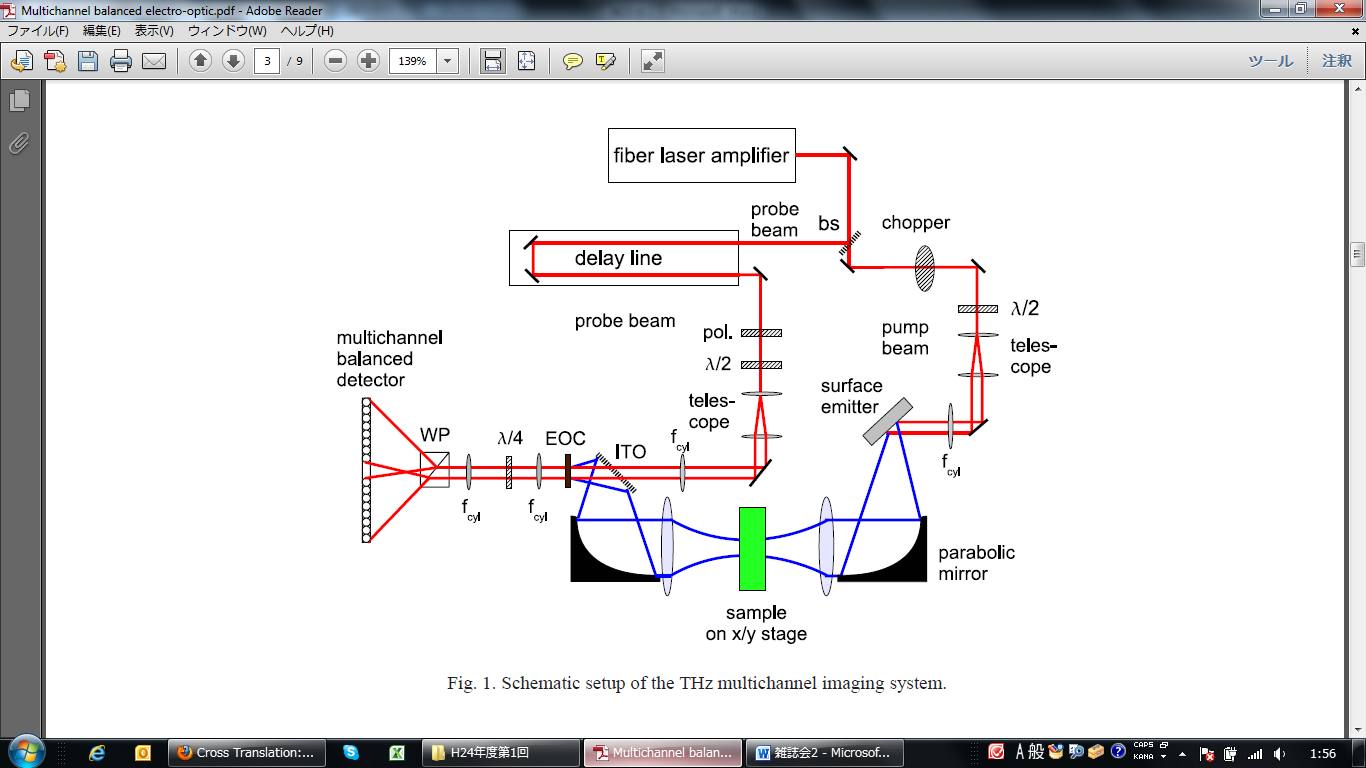 プロファイル
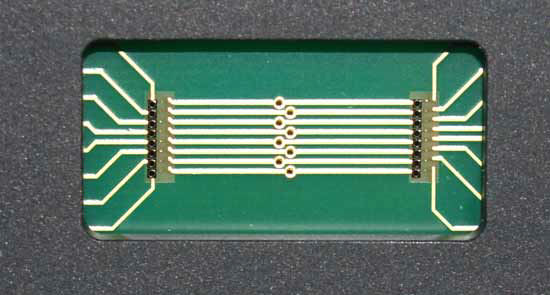 直径500μm
ピッチ750μm
5×105V/A増幅
中央部近辺を利用
強度差10%未満
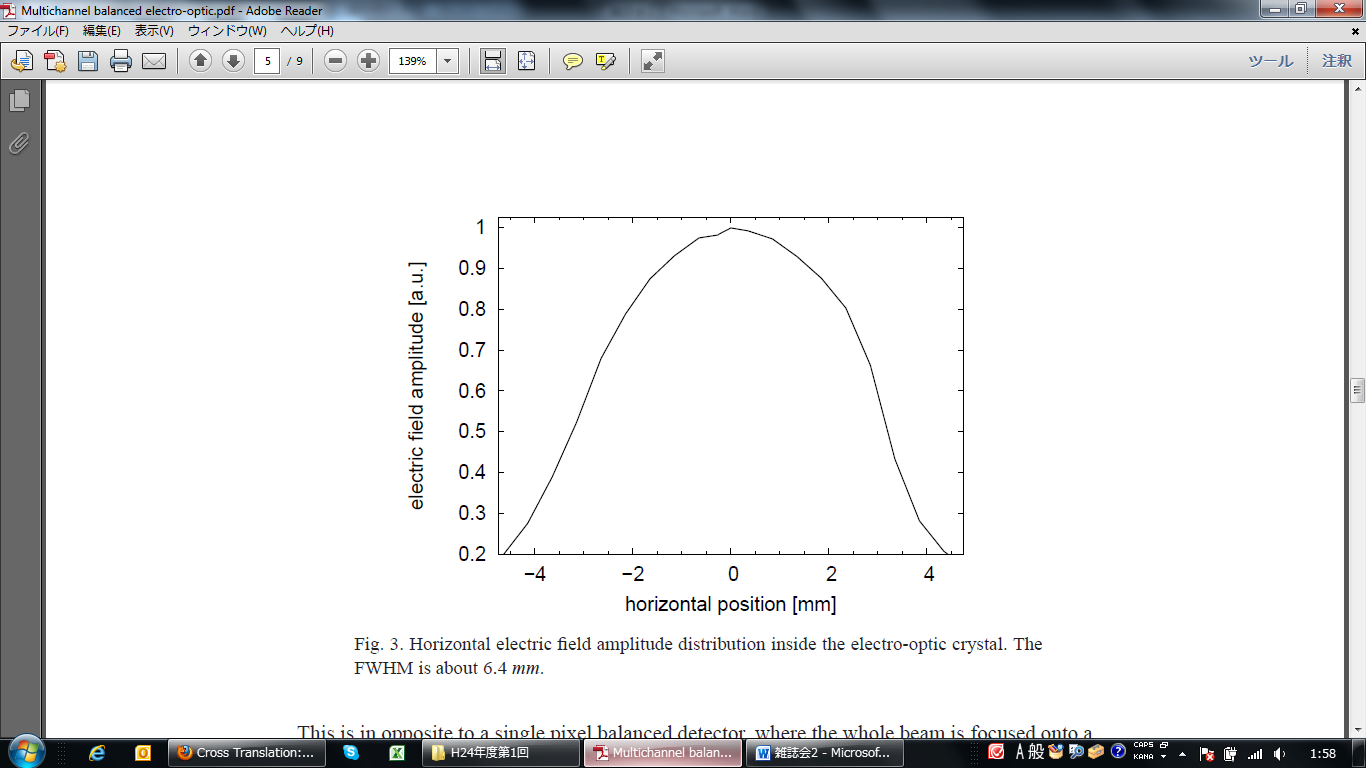 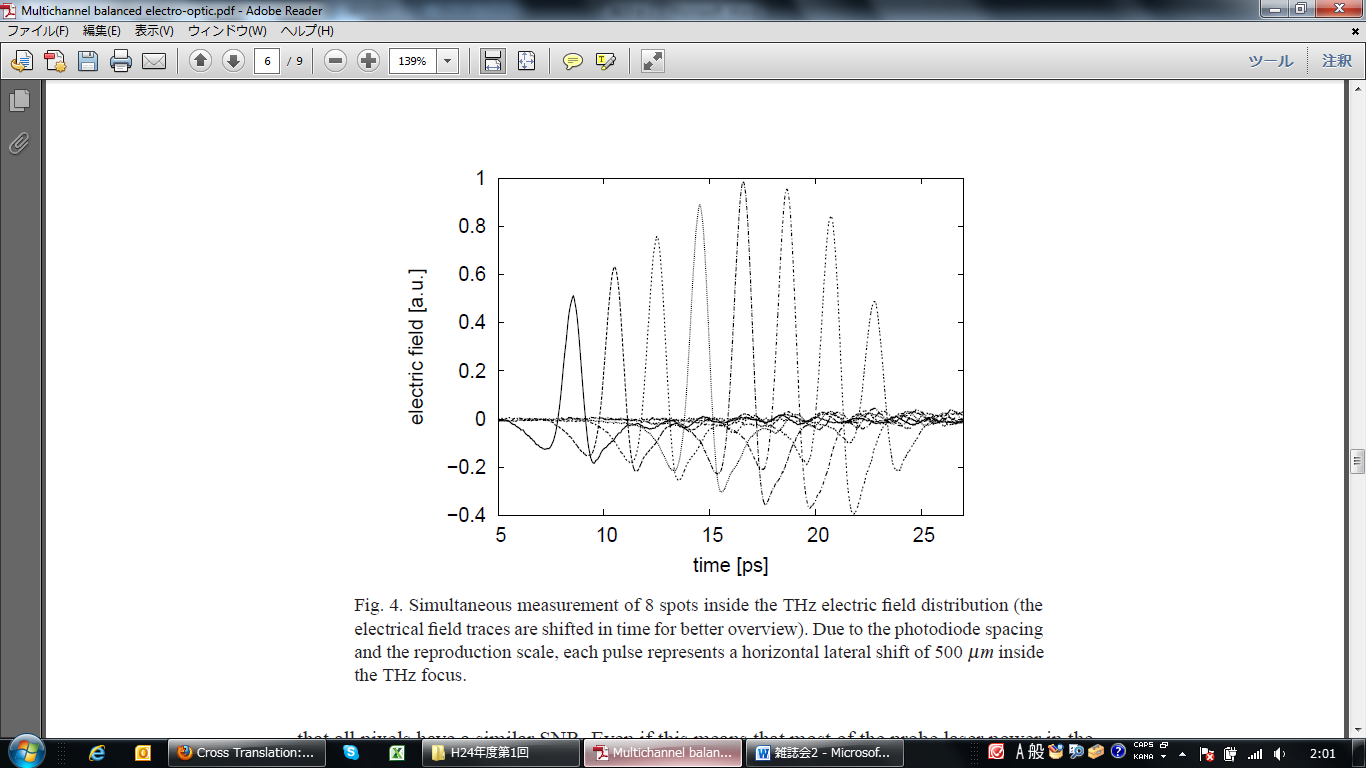 実験結果
走査時間
同等のSN比を持つシングルチャンネル検出より5倍短い
ピクセルピッチ
水平500μm
垂直1000μm

24×76回移動
実験結果
ピクセルピッチ
水平500μm
垂直500μm

33×240回移動
THz波に対しほぼ透明
n=1.01
まとめ
8ピクセルのバランス検出セットアップを、THzイメージングに提示した

LIAと各ピクセルを組み合わせることによって、SN比は単一ピクセル検知のセットアップに匹敵

同SN比の単一ピクセル検出と比較して5倍高速
A pulsed THz Imaging System with a line focus and a balanced 1-D detection scheme with two industrial CCD line-scan cameras.
THzイメージング
　２D-EOSやCMOSを用いた高速計測が
　提案
　⇒温度等の環境に強く影響を受ける

バランス検出で背景の影響を除去
セットアップ
中心波長：780nm
繰返し周波数：80MHz
出力：80mW
パルス幅：100fs
セットアップ
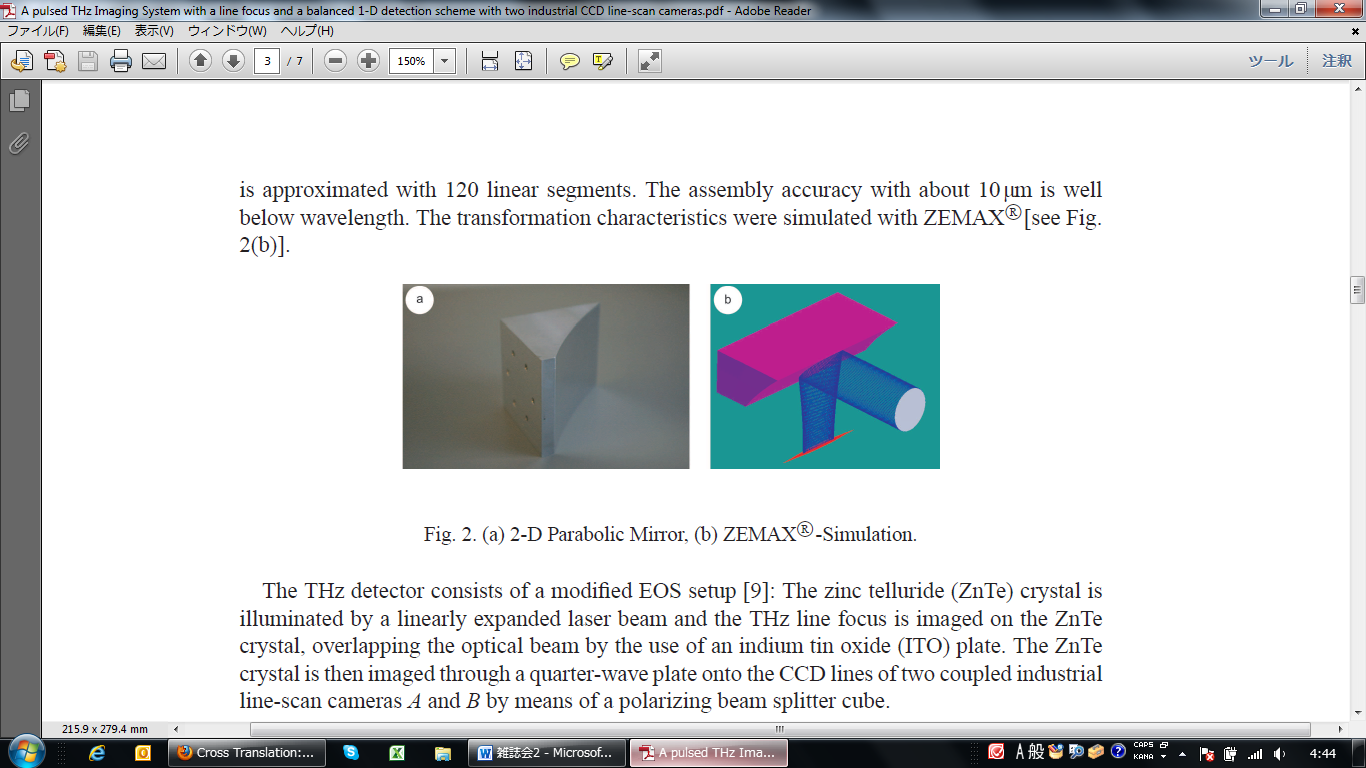 精度：10μm
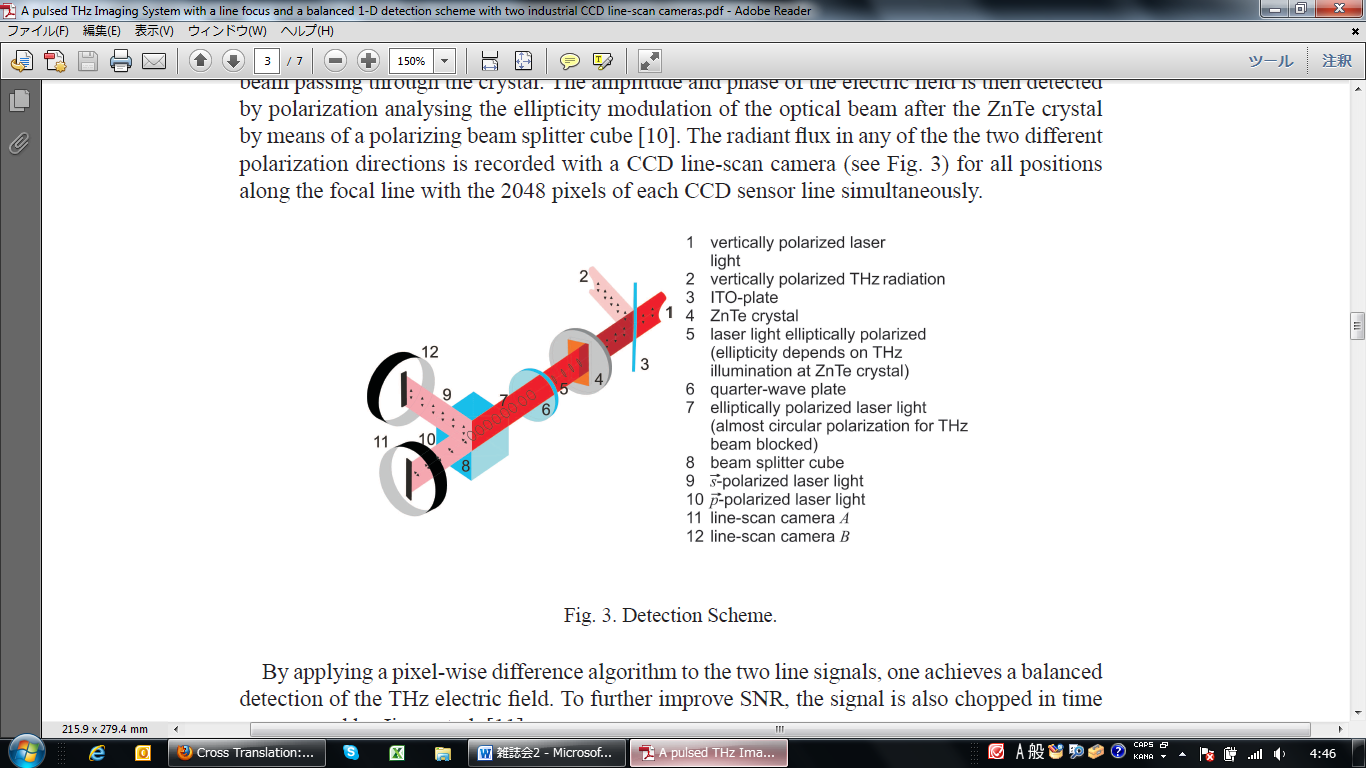 アルゴリズム
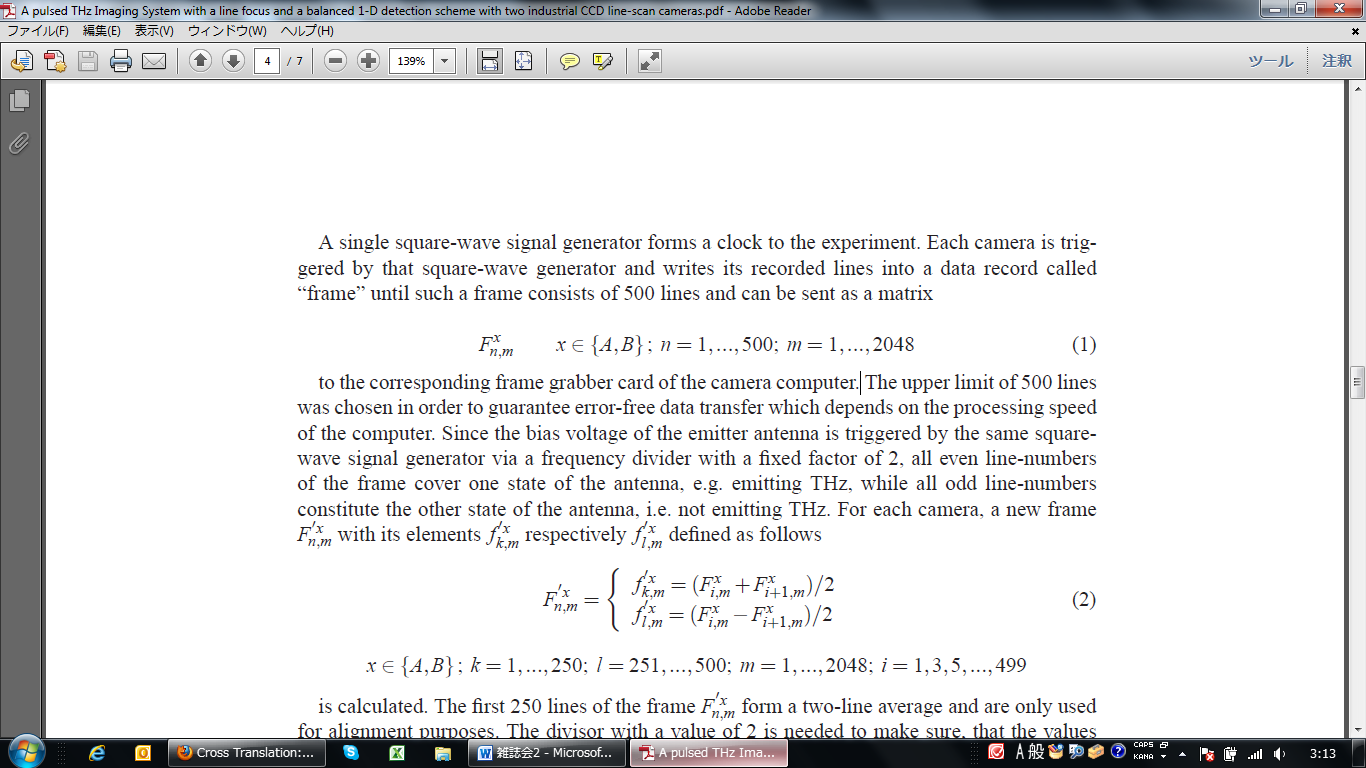 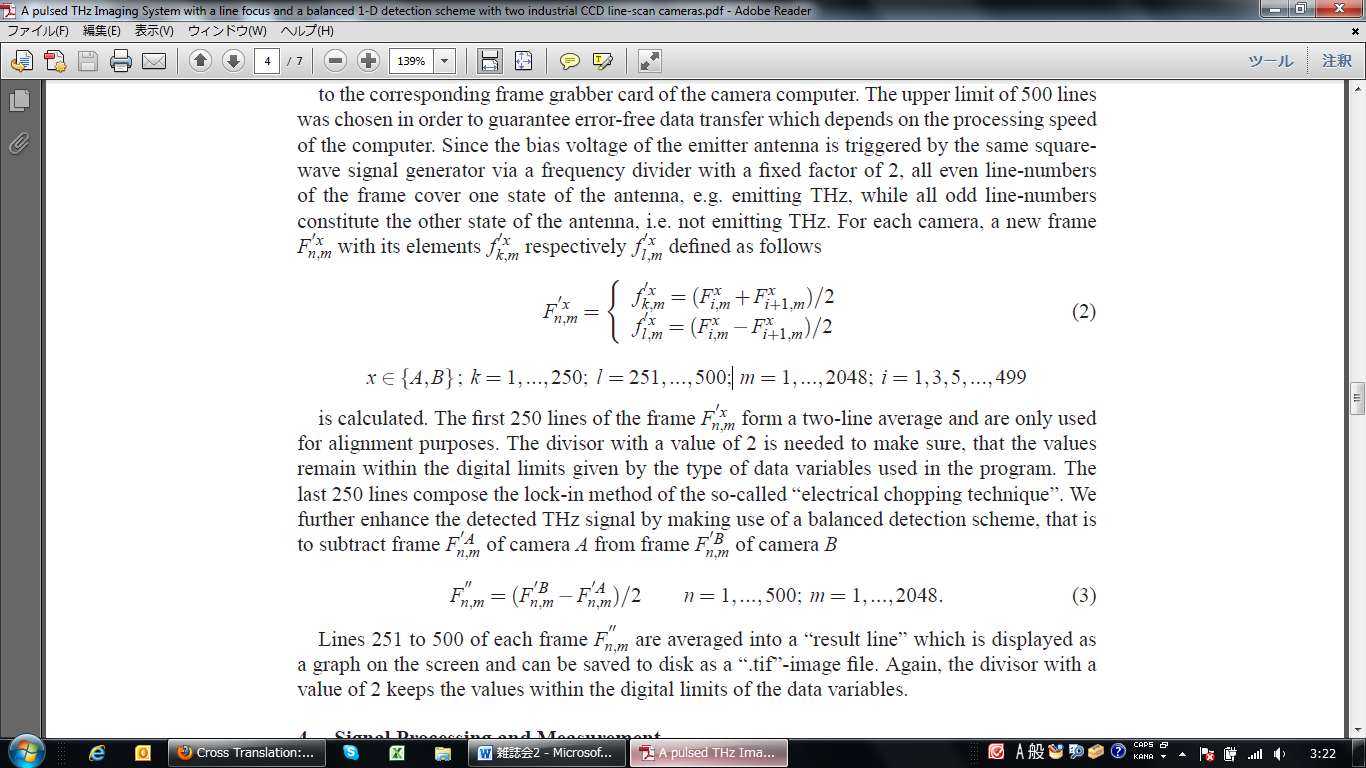 0~250は平均
250~チョッピング
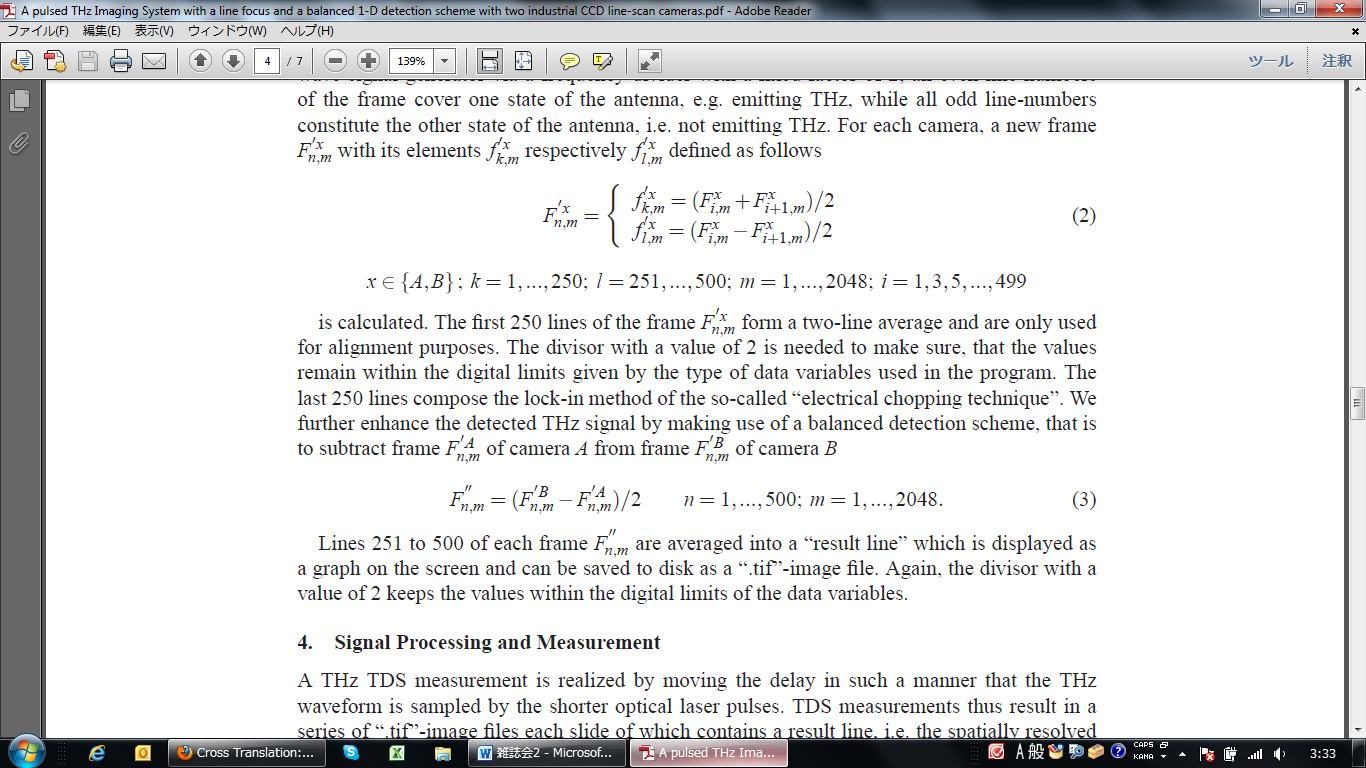 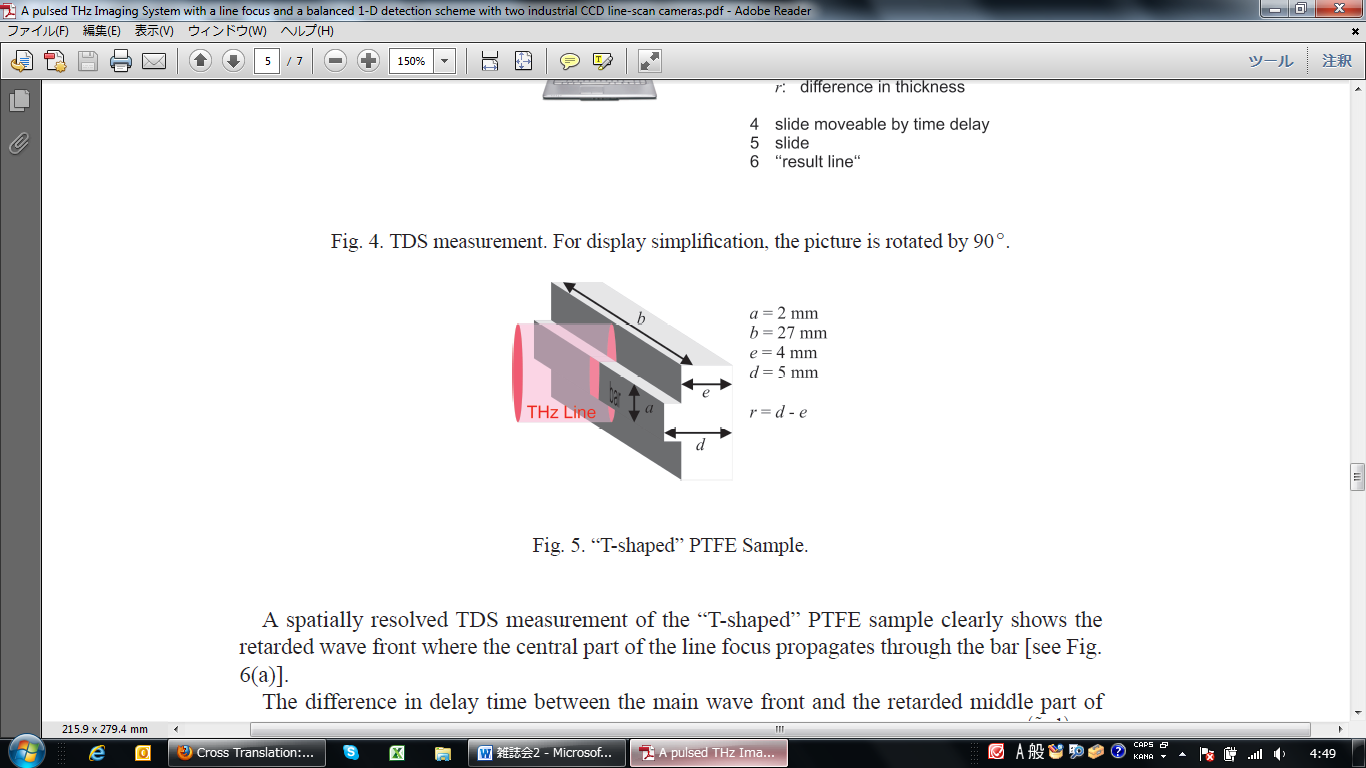 実験結果
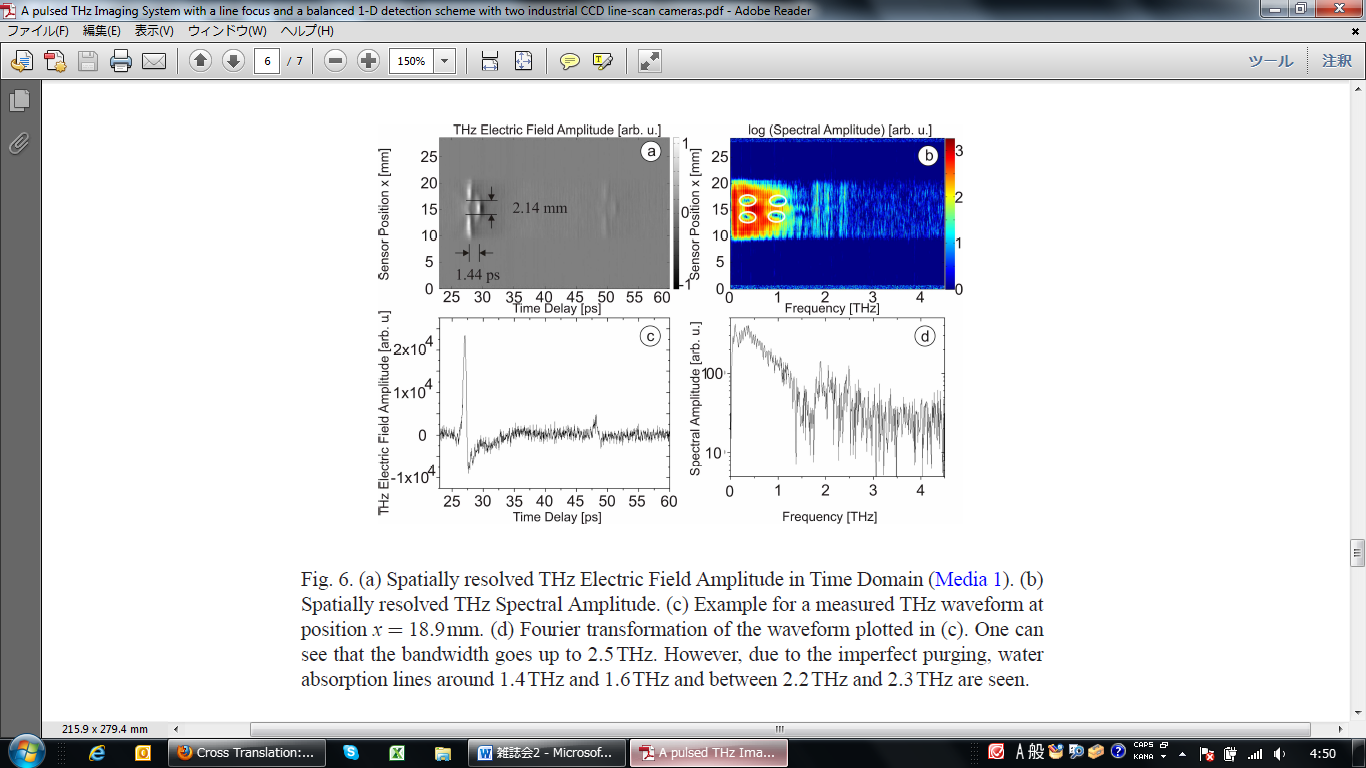 まとめ
2台のCCDラインスキャンカメラで1Dバランス検出が実証された。

ラインセンサーは高さ11.4mm、幅2.5 mmで測定された。

2mmの構造が確認できた。測定された遅延時間は予測と合致していた。SN比は30に達した
Real-time terahertz near-field microscope
THz波･･･波長の影響で空間分解能が不足

⇒近接場光を計測に用いれば波長に制限されない

・THz波の特徴を活かせるバイオセンシング分野では、リアルタイムでの微小構造の変化を捉えたい

⇒実時間でのTHz近接場イメージング
セットアップ
中心波長：800nm
繰返し周波数：1kHz
出力：4mJ
パルス幅：85fs
発生は
チェレンコフ
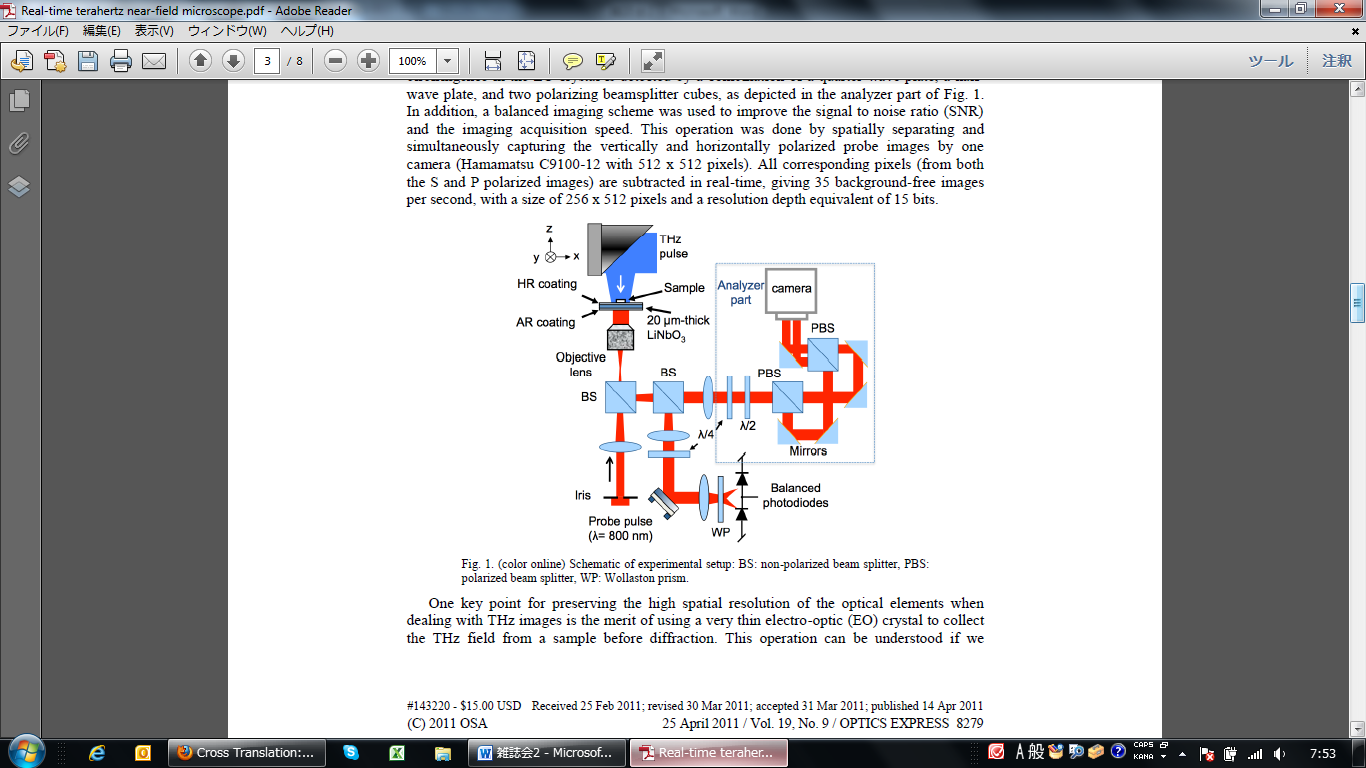 プロファイル
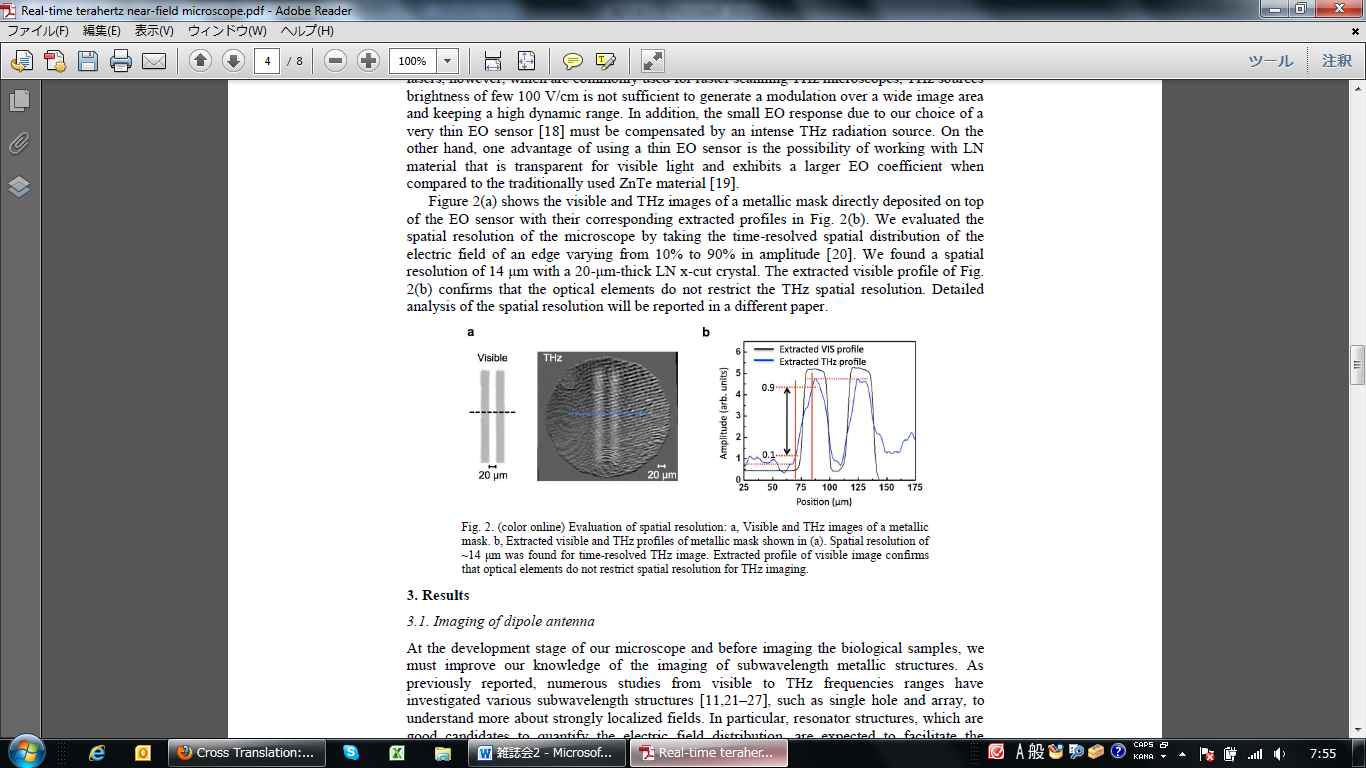 実験結果
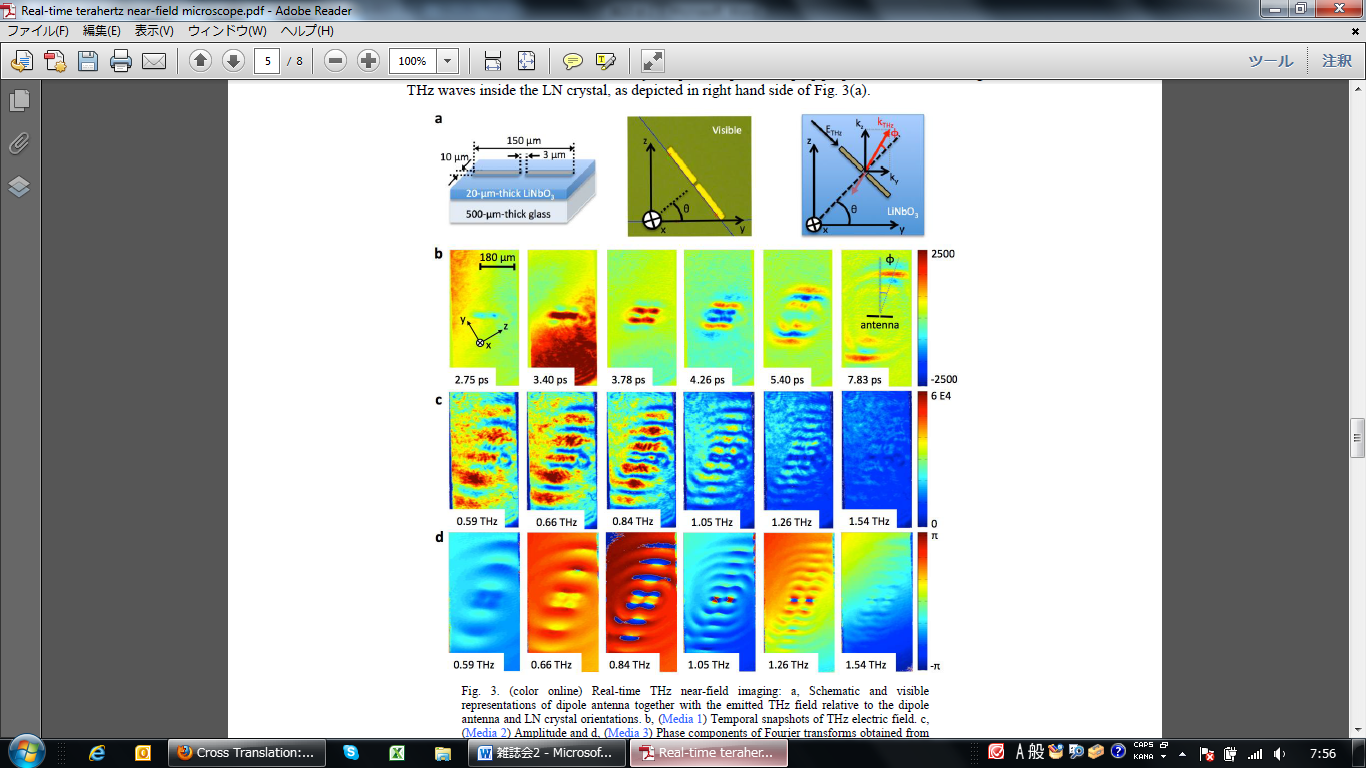 LNの厚み20μm
（500μmのガラスに固定）
ダイポールアンテナ
からの再放射
実験結果（シミュレーション）
有限差分時間領域(FDTD)ソフトウェア
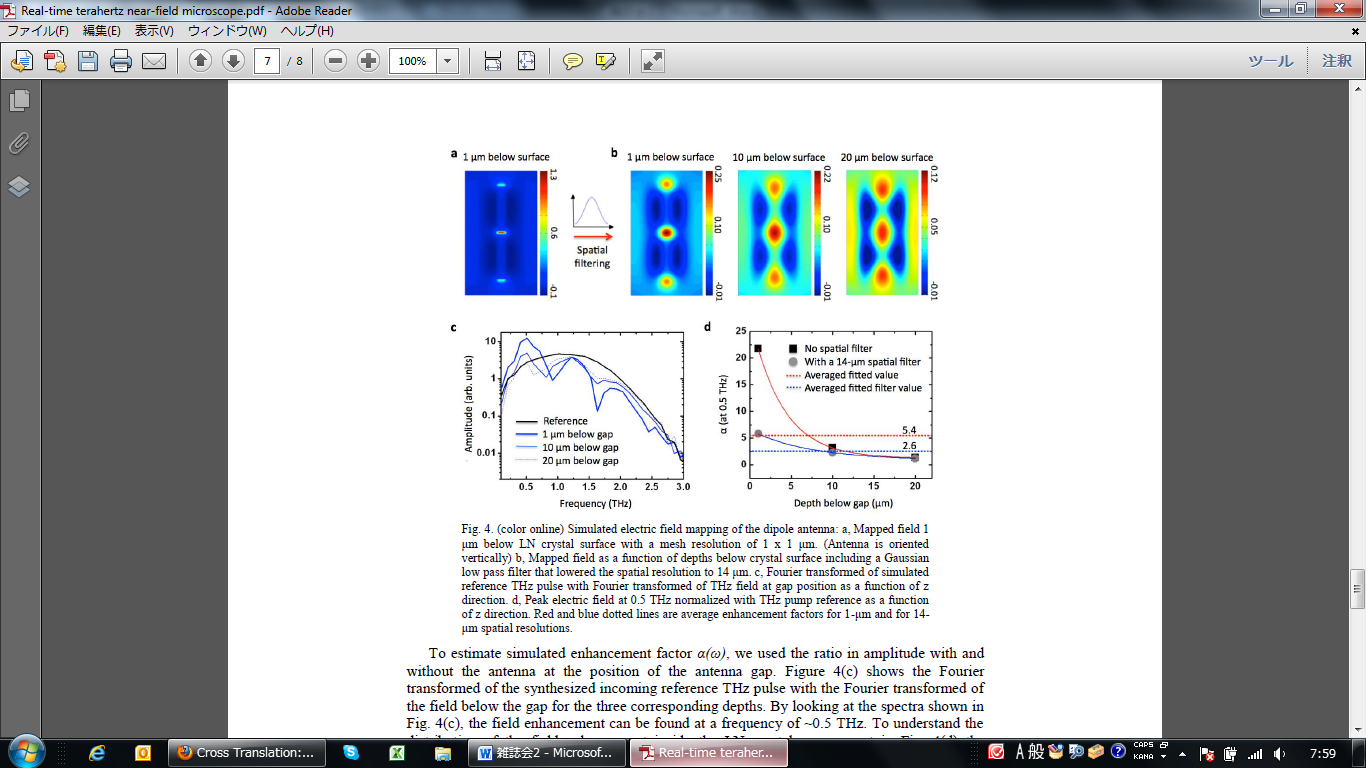 1×1μmの空間分解能を備えた101×215μmエリア上
3μmのエアギャップ
LNの屈折率は、
複屈折を無視して5.11
比較
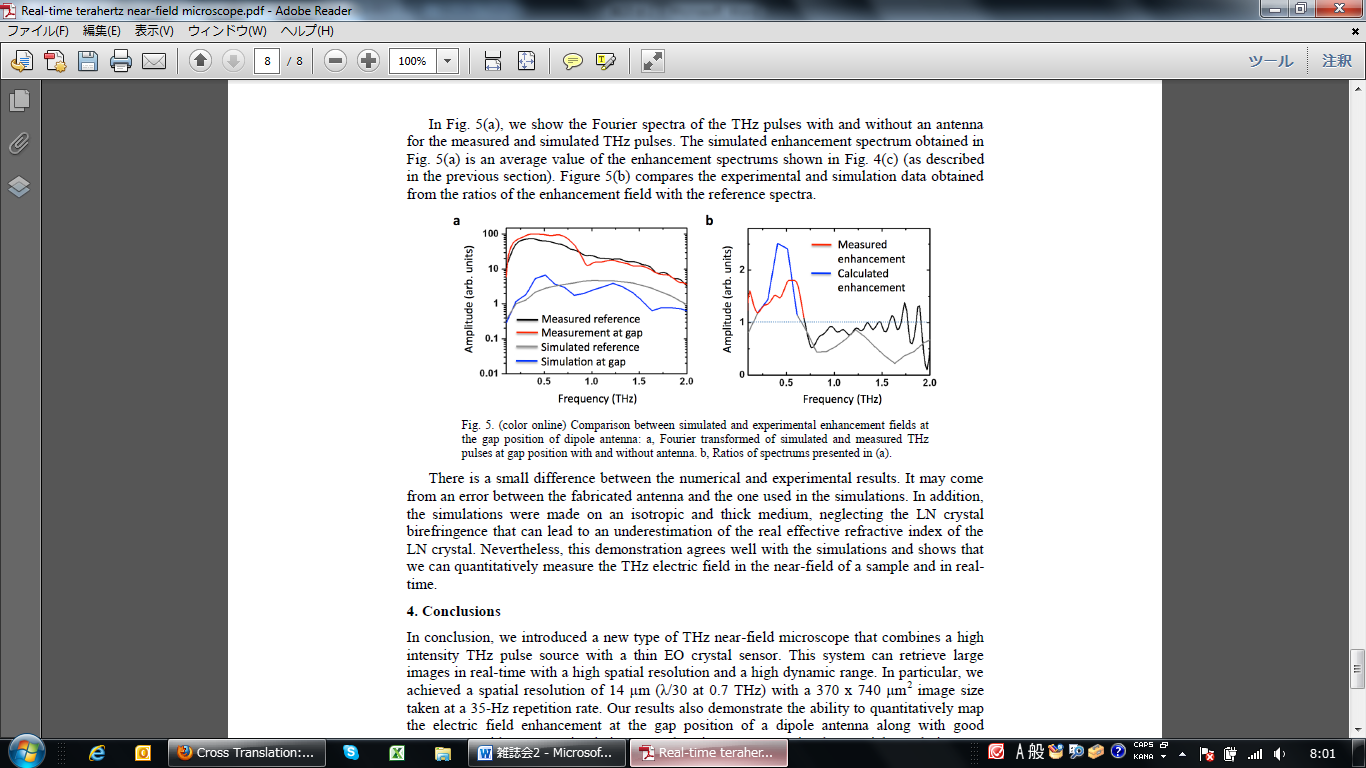 まとめ
35Hzの繰返し速さで得られた370×740μm2イメージ領域で14μm(0.7THzのλ/30)の空間分解能を達成した

FDTDシミュレーションへの一致と、ダイポールアンテナのギャップ位置で電場増強をイメージングする能力を実証

数分で単一データポイント2290万相当のデータをとることができる